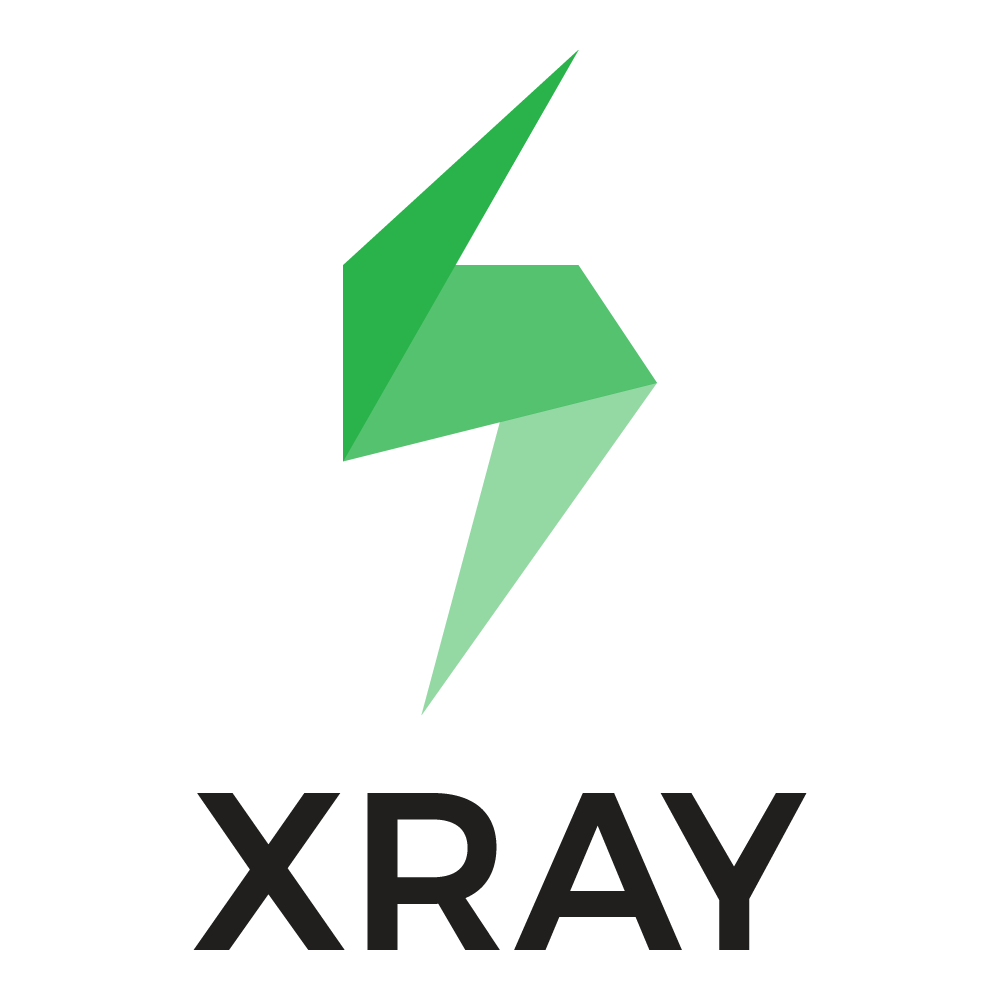 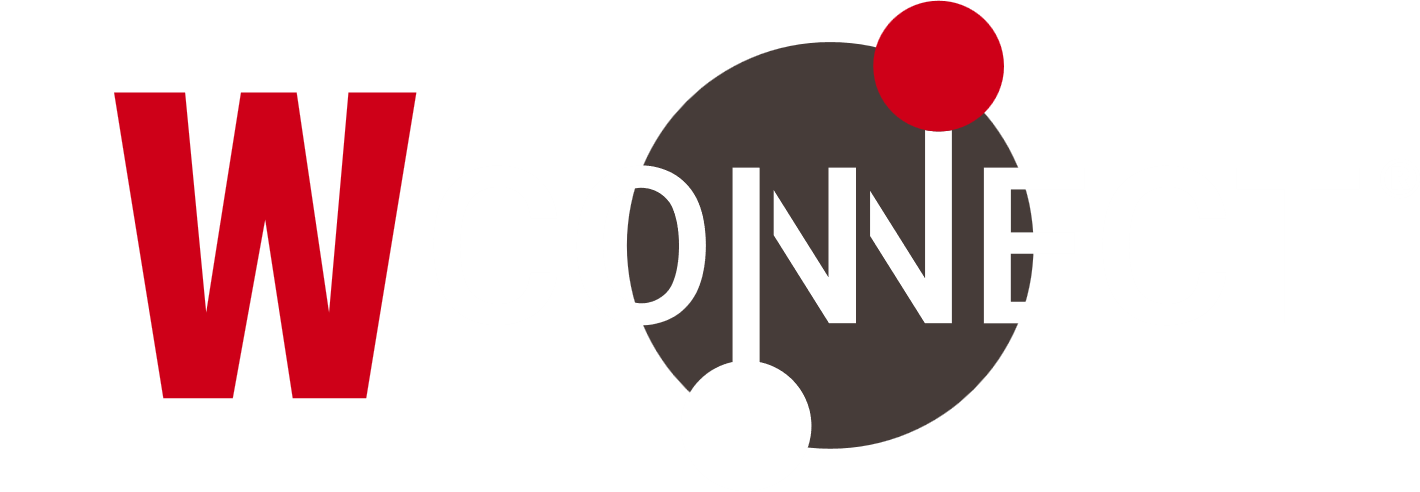 +
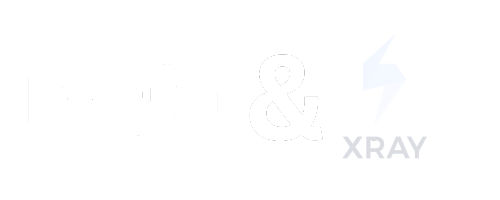 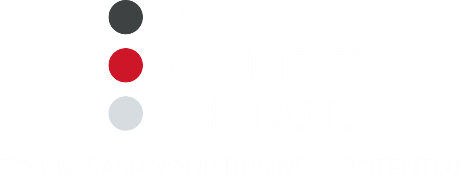 YOUR PARTNER TO FUTURE SUCCESS
TO BUILD A BETTER WORLD
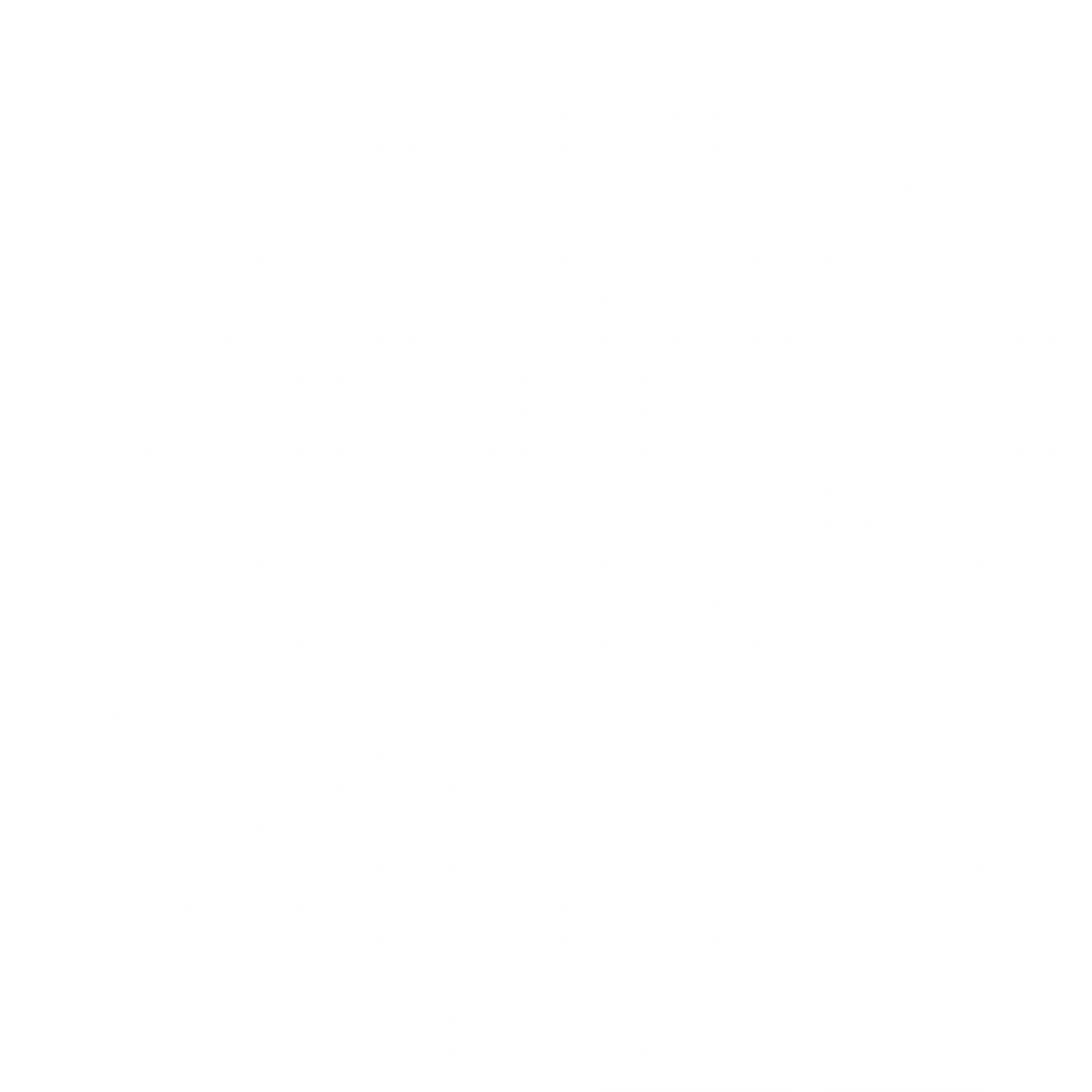 Save More, Migrate Faster: 
Xray Cloud Strategy
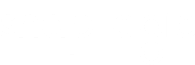 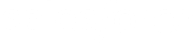 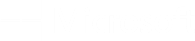 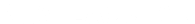 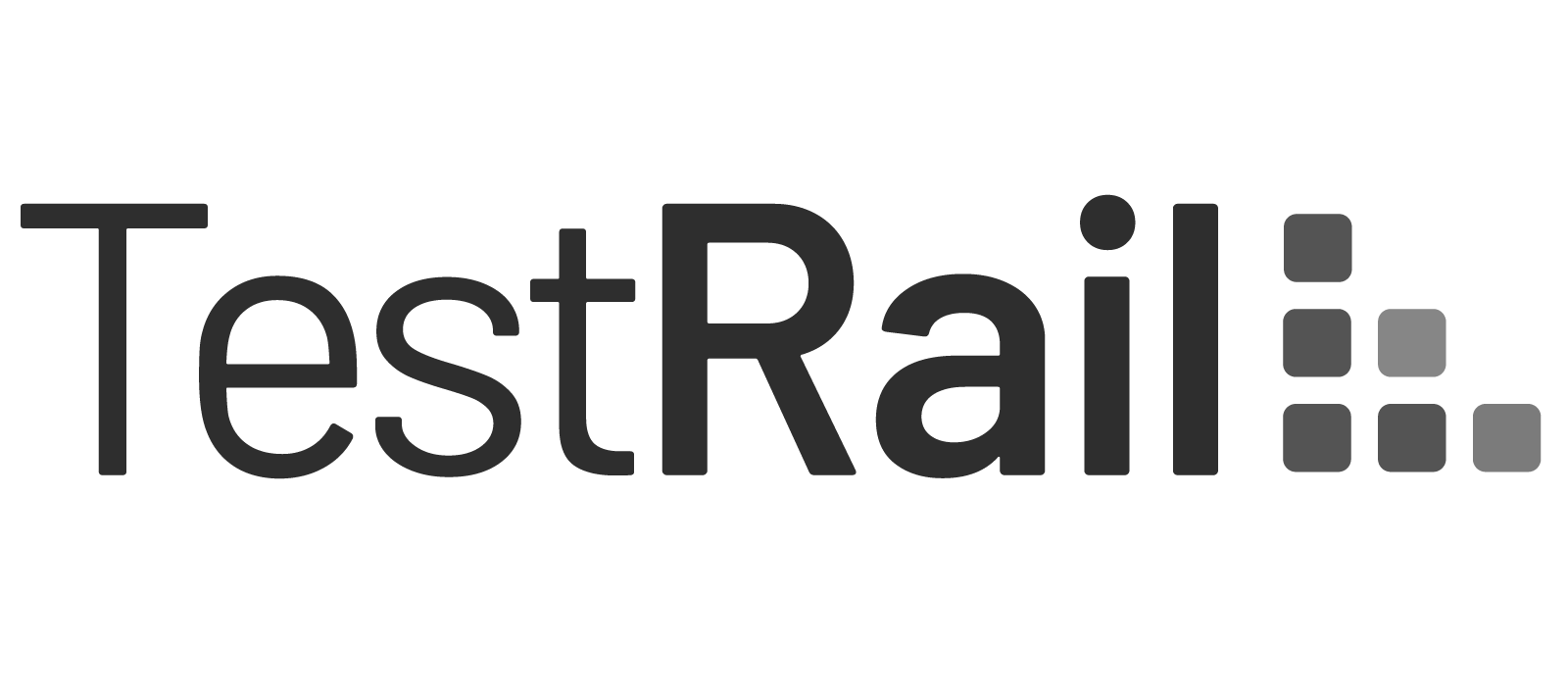 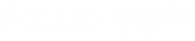 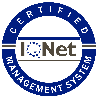 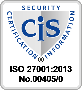 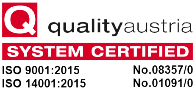 Special Offer
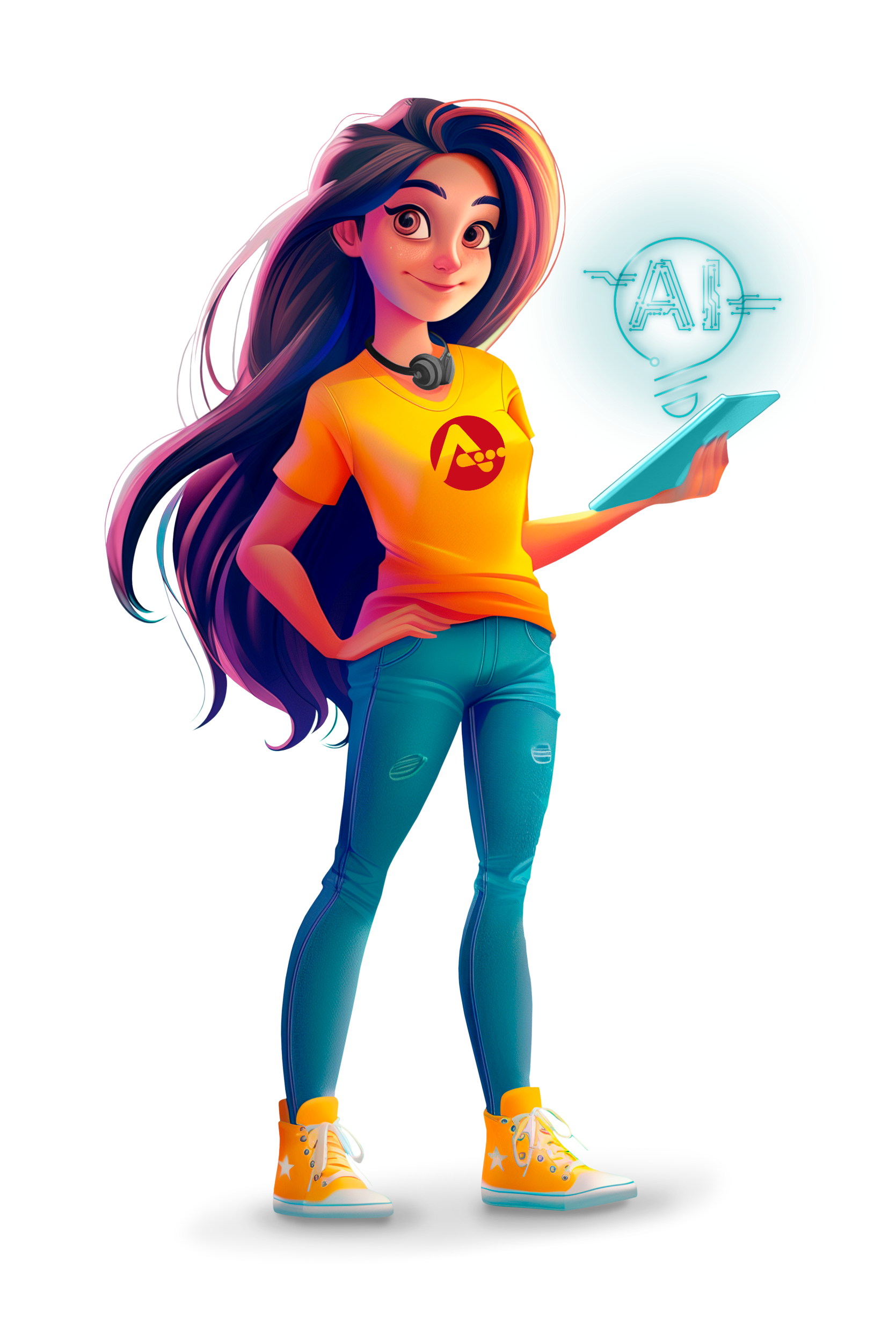 Elevate Your Cloud Journey with Our Complimentary Assessment Plan!
Limited Time Offer: 
Up to 30% Off the Data Migration for the First 10 Companies Based on Your Data!
Sign up!
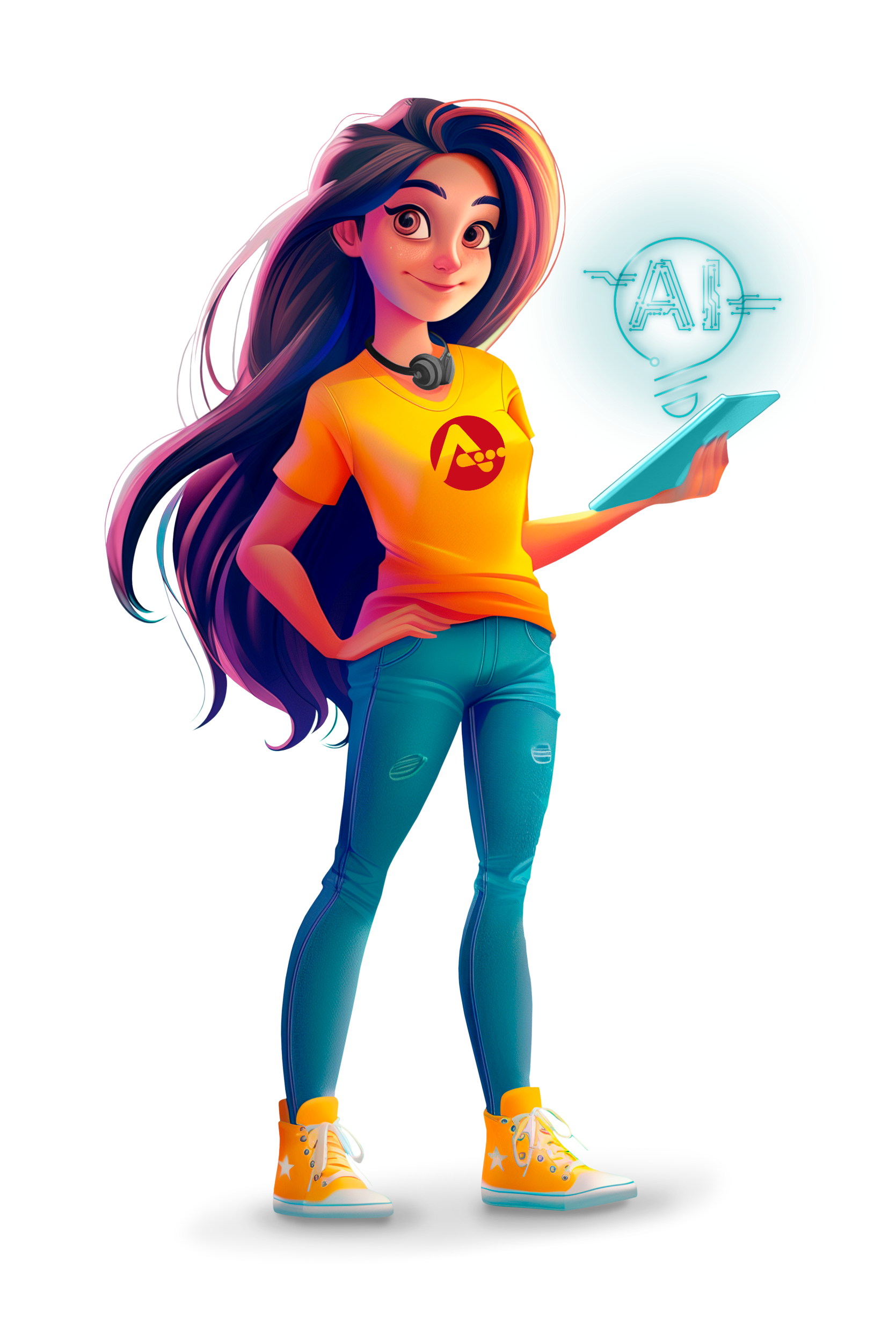 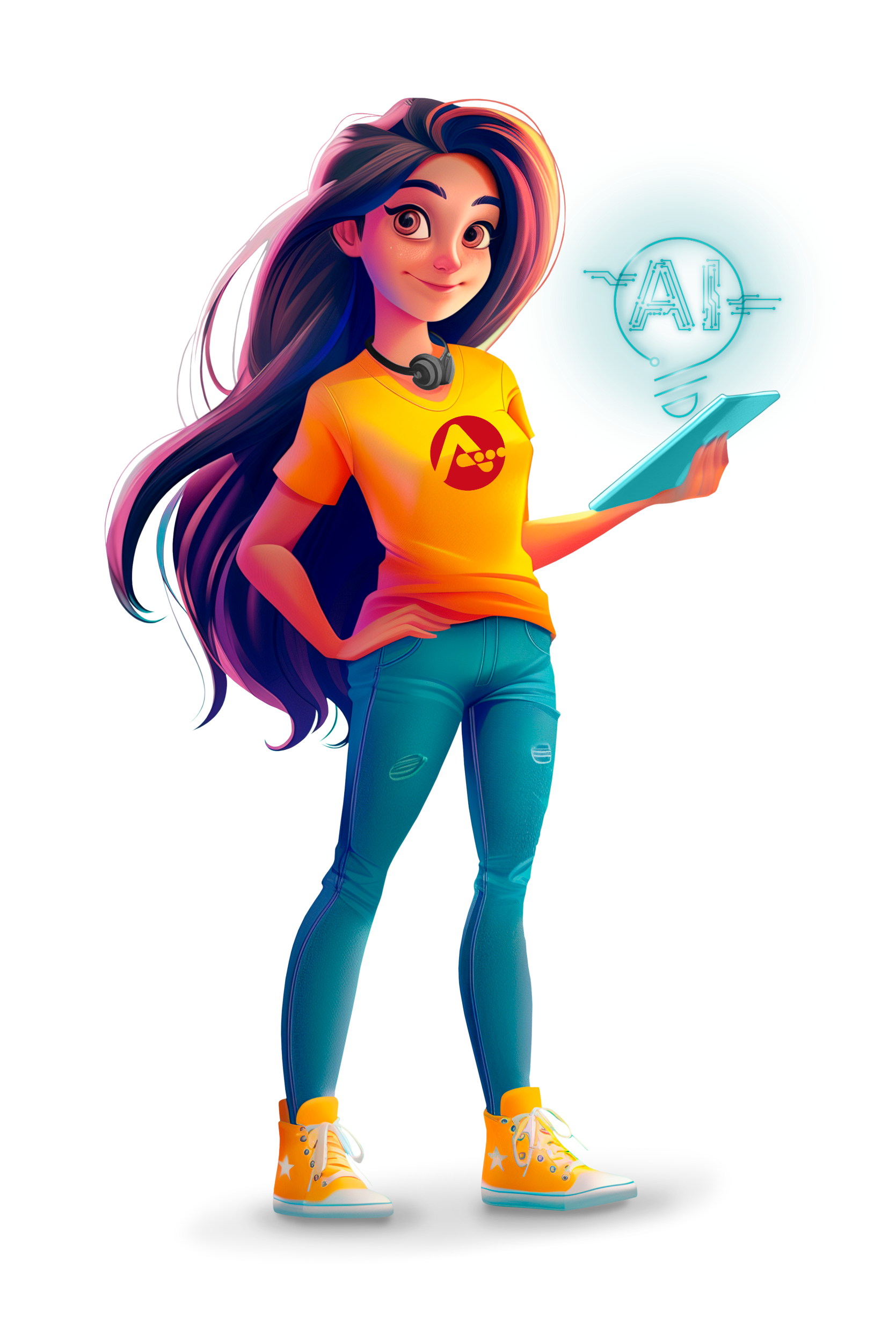 Secure Your Discount Now! 
Schedule a Free Consultation!
Xray Cloud
Exploring the pivotal benefits of embracing Xray Cloud
Empowering agile testing processes, streamlining accessibility across teams, and cultivating a culture of collaboration for optimal project success
Ease of Access
The cloud-hosted platform ensures accessibility and reliability, enabling users to utilize Xray from anywhere
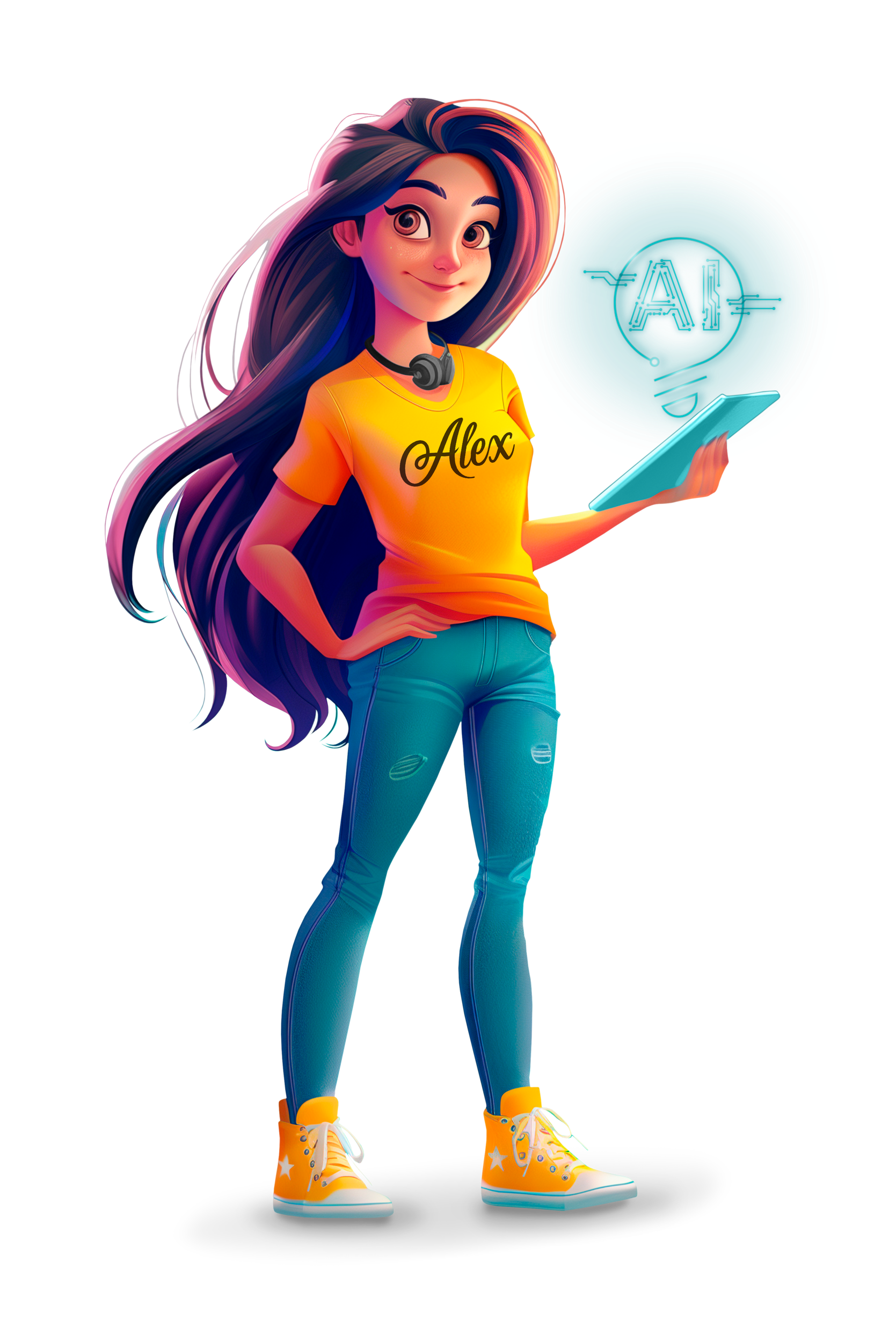 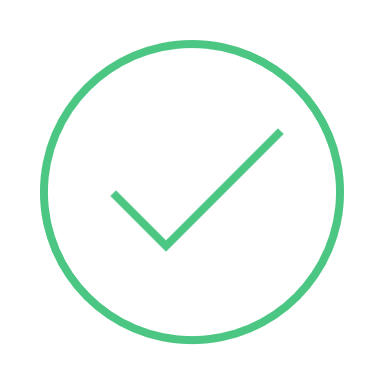 Core Advantages of Xray Cloud Implementation
✓ Accessible from anywhere with internet connection
✓ No upfront hardware investments, reduced maintenance costs
✓ Automatic updates and patches
✓ Seamless collaboration for distributed teams
✓ Integrated REST and GraphQL APIs
✓ Enhanced Security and Compliance
✓ Scalability and Performance
Automatic Updates
Enjoy the latest features effortlessly, as updates are automated, requiring no manual intervention
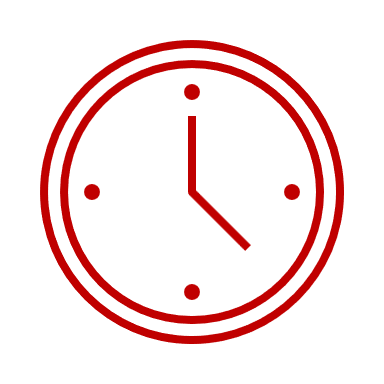 Cost efficiency
Achieve savings on hardware and maintenance costs, with transparent, predictable subscription pricing for budget certainty
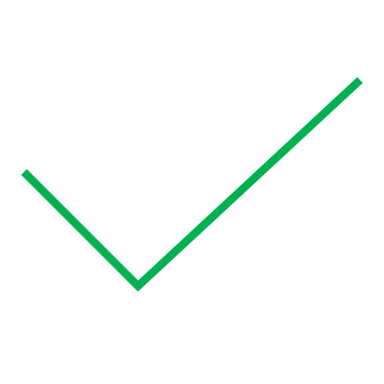 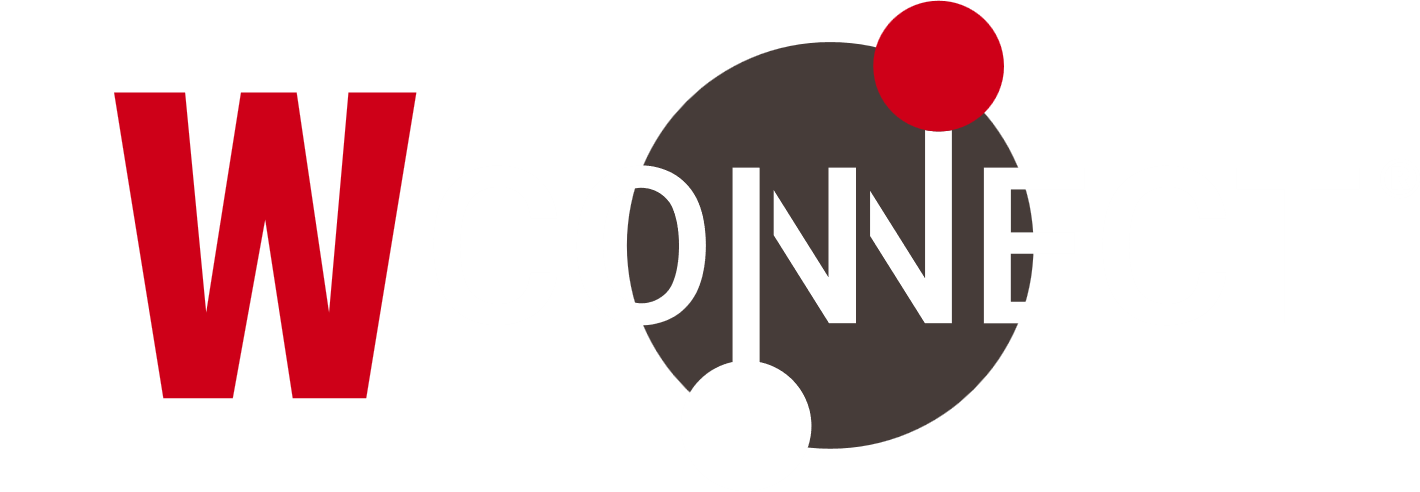 Migration Packages
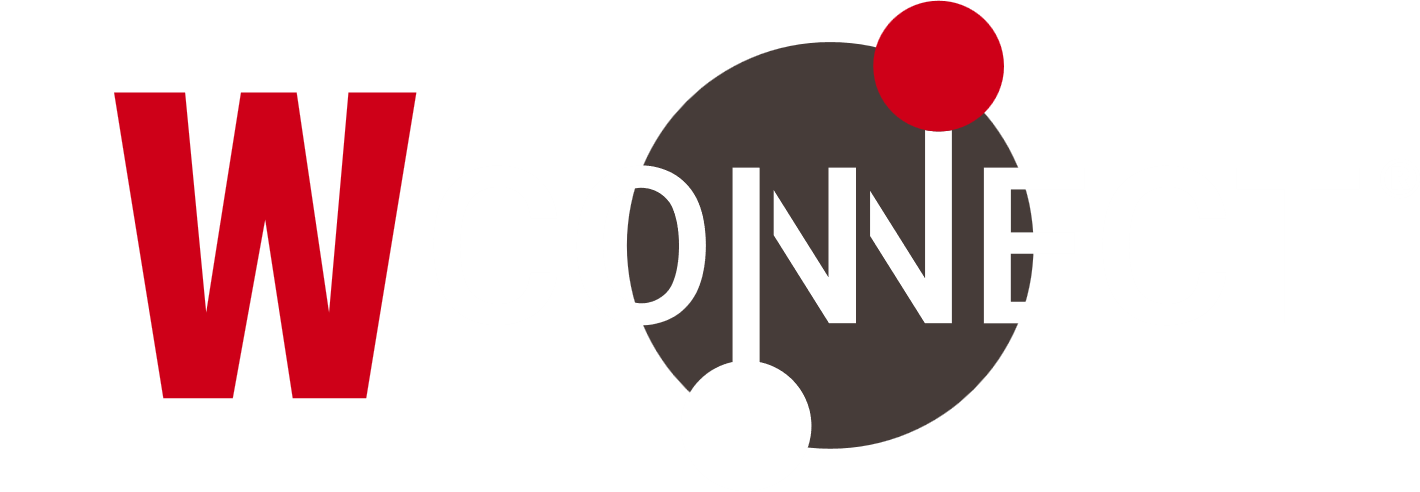 Maximize your savings and migrate faster with ⋮IWConnect
IWConnect offers professional services for migrating from Xray Server to Xray Cloud. With a global network of accredited professionals, we provide support for additional migrations, such as transitioning various test management systems to Xray Cloud
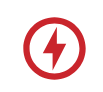 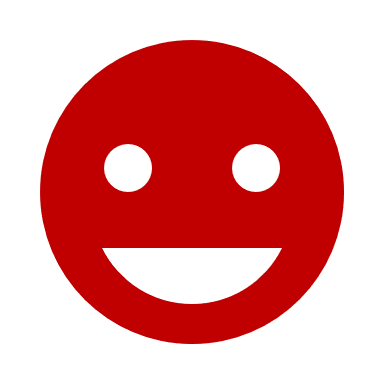 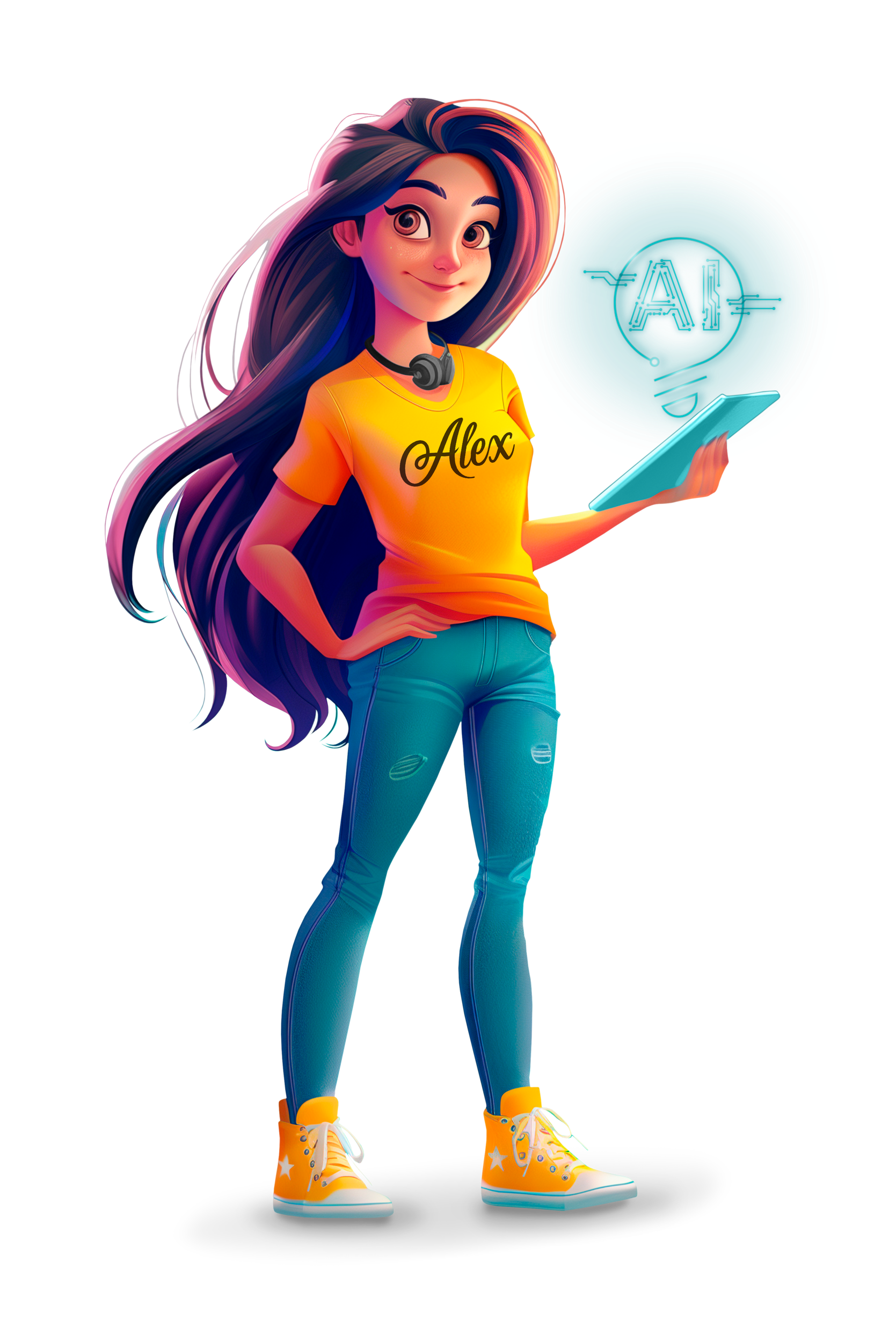 Key Factors
✓ 80 QA Certificated Consultants and Professionals
✓ Customized Scripts & Tools
✓ Best Services Award for 2023 Recognized by Xray
✓ More than 20 successful migrations
Efficiency BoostFocused and detailed planning and strategy for high-level efficiency without interruptions
Team SynergyMisinterpretations are reduced, minimizing rework
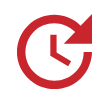 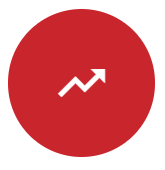 Rapid DevelopmentCombining all available Tools, Rest APIs, and our custom solutions for faster processing
Precision & SupportContinuous monitoring and support for optimizing output
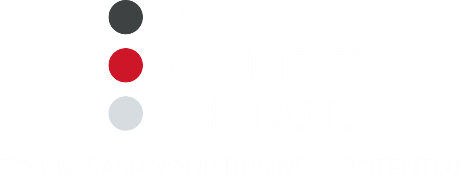 TO BUILD A BETTER WORLD
Thank you!
Let’s meet! Contact us
sales@iwconnect.com
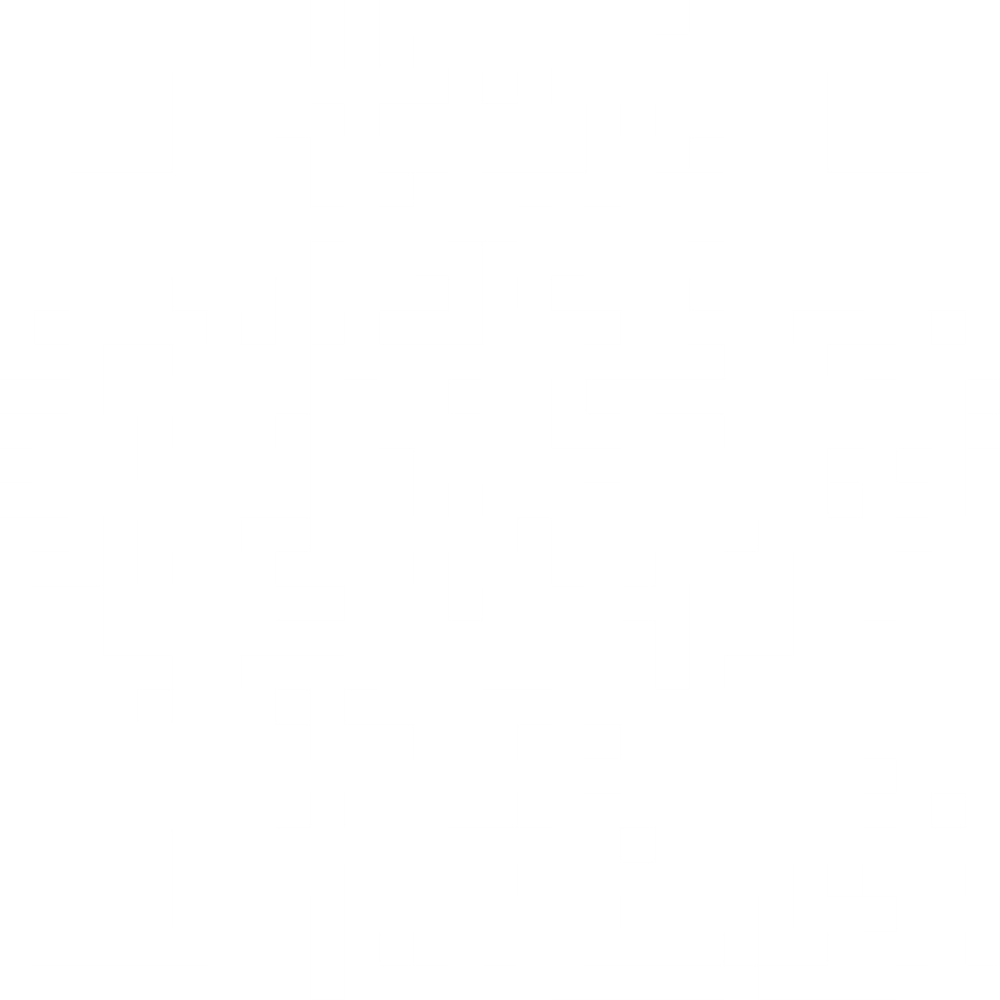 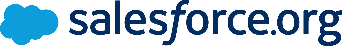